Idioms
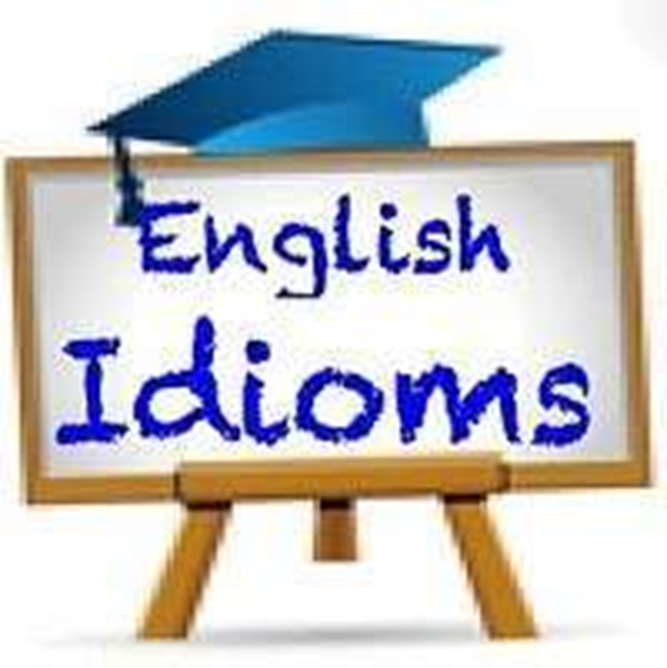 Fit as a fiddleI feel (as) fit as a fiddle this morning.
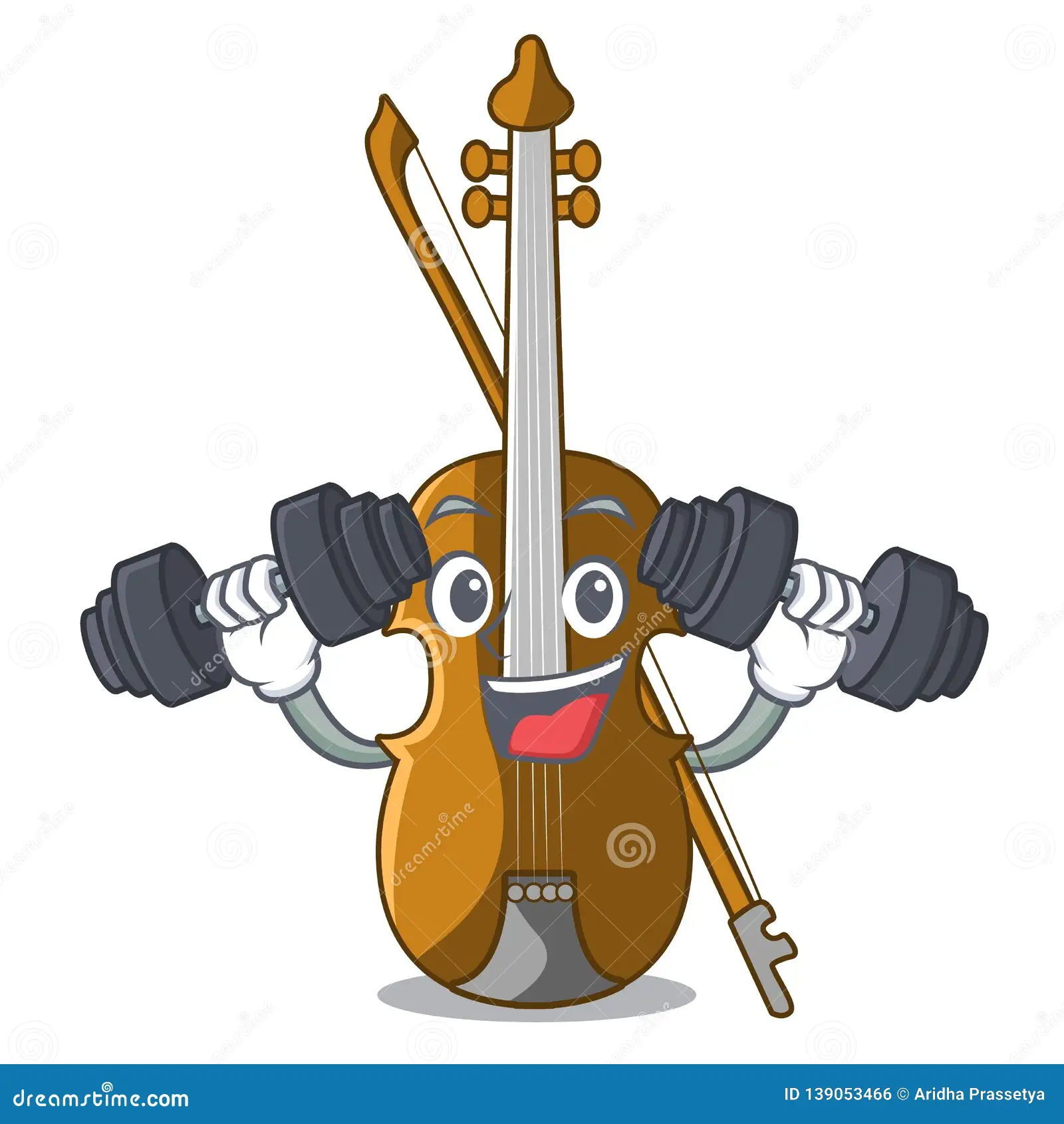 I feel (as) fit as a fiddle this morning.
in good physical condition : very healthy and strong.
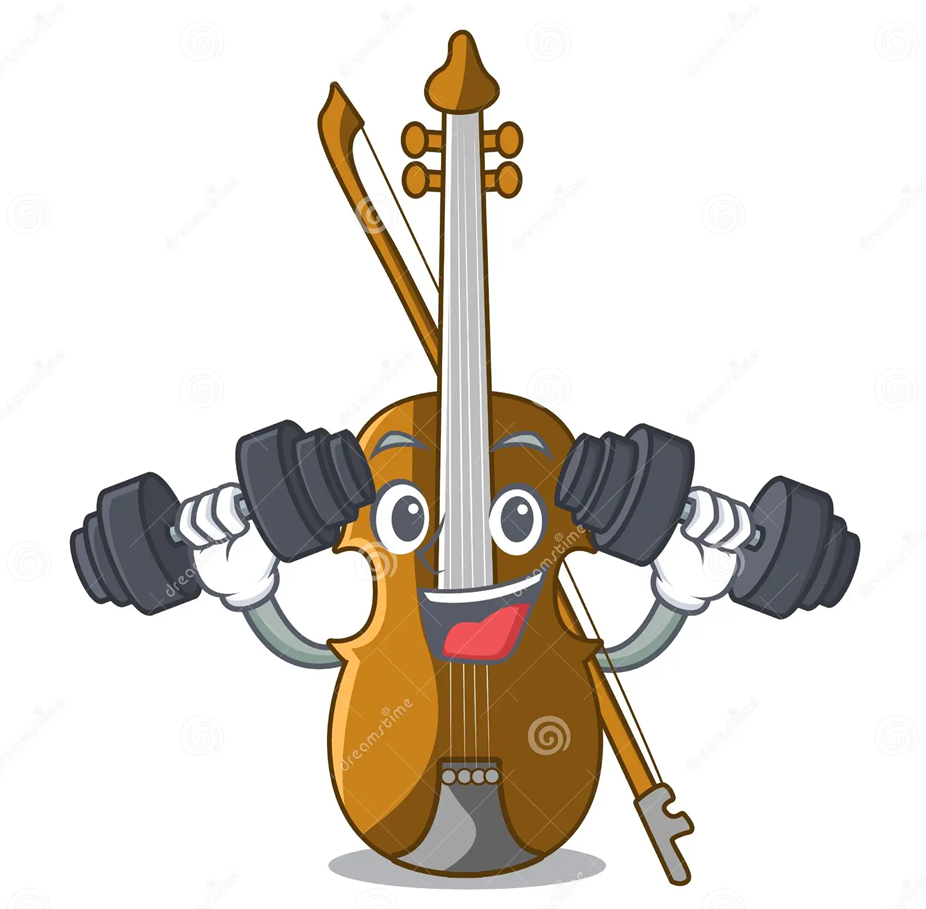 On the mendSara was very ill after the accident, but she’s definitely on the mend now.
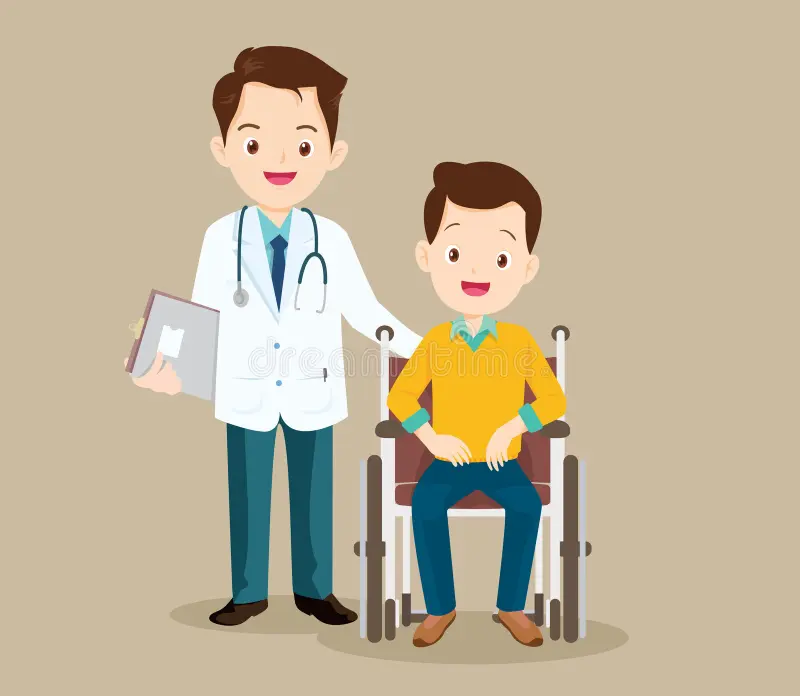 To become improved
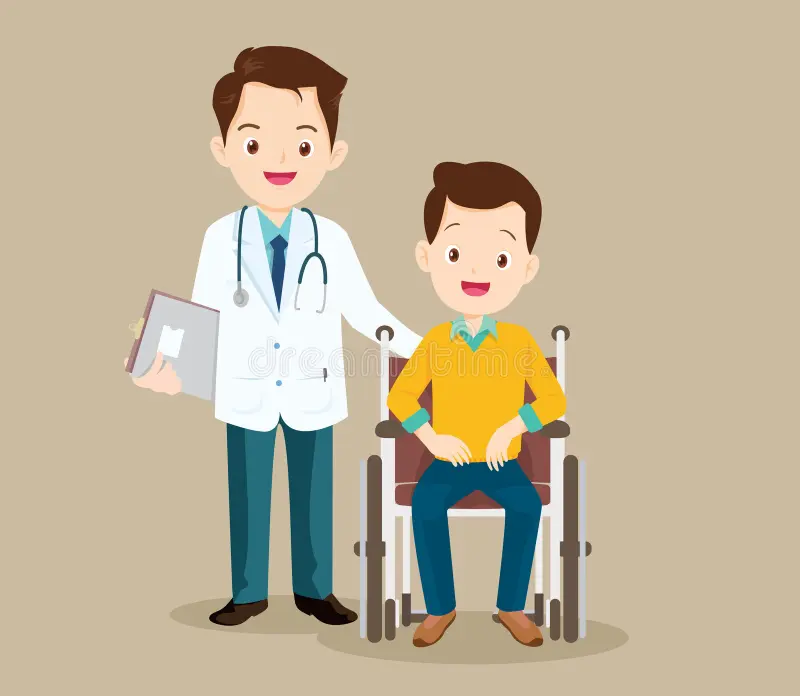 I'm feeling a bit under the weather - I think I'm getting a cold.
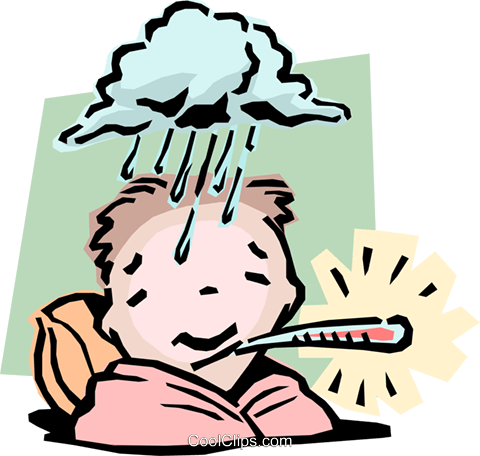 If someone is or feels under the weather, they feel ill:
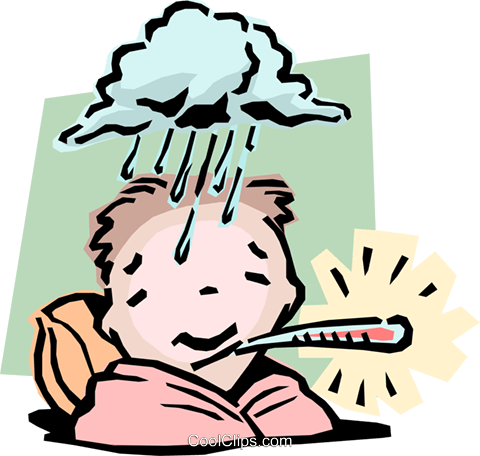 His grandchildren have given him a new lease of life.
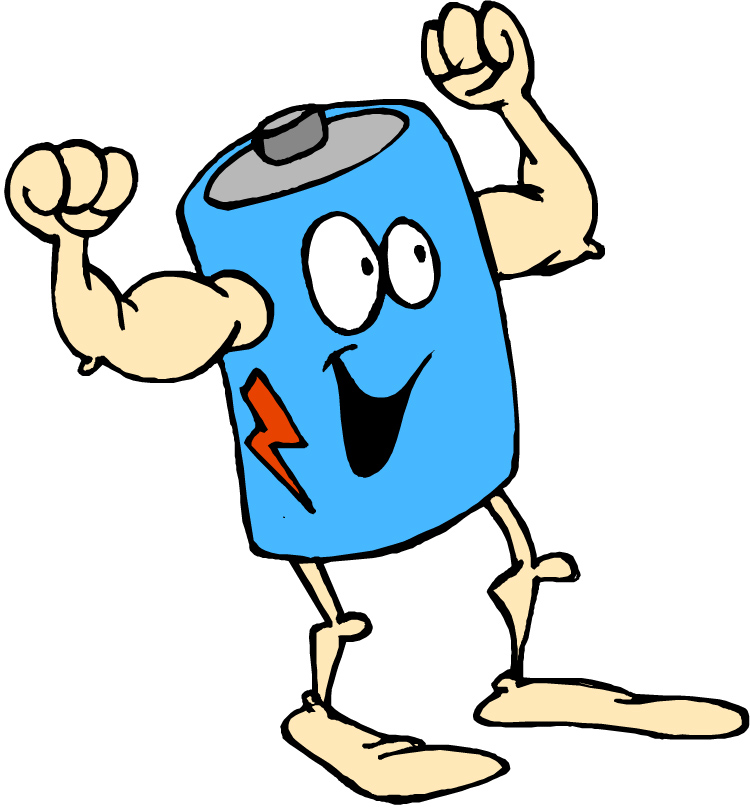 An occasion when you become more energetic and active than before.
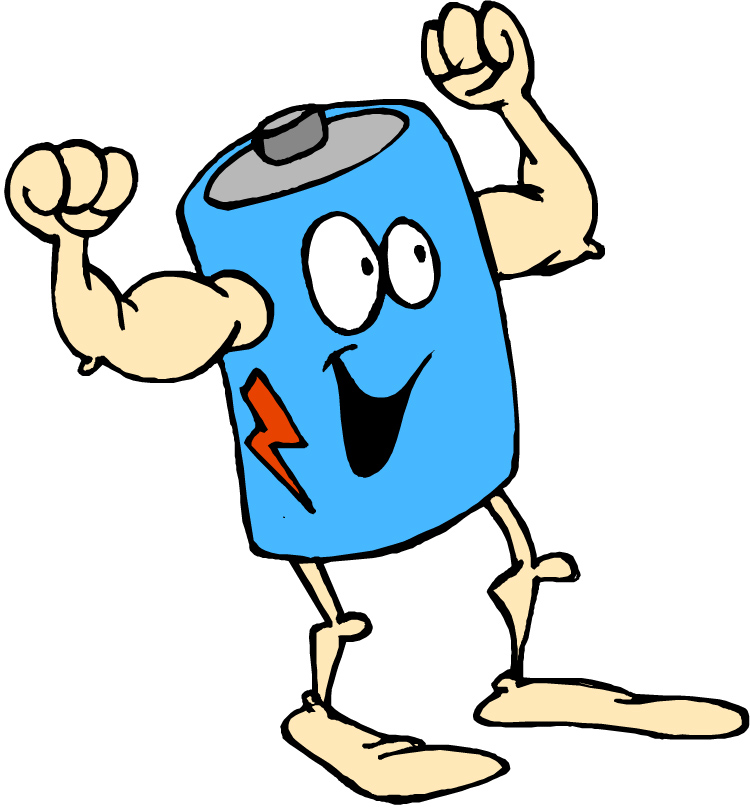 We'd been out walking all day and I was on my last legs when we reached the hotel.
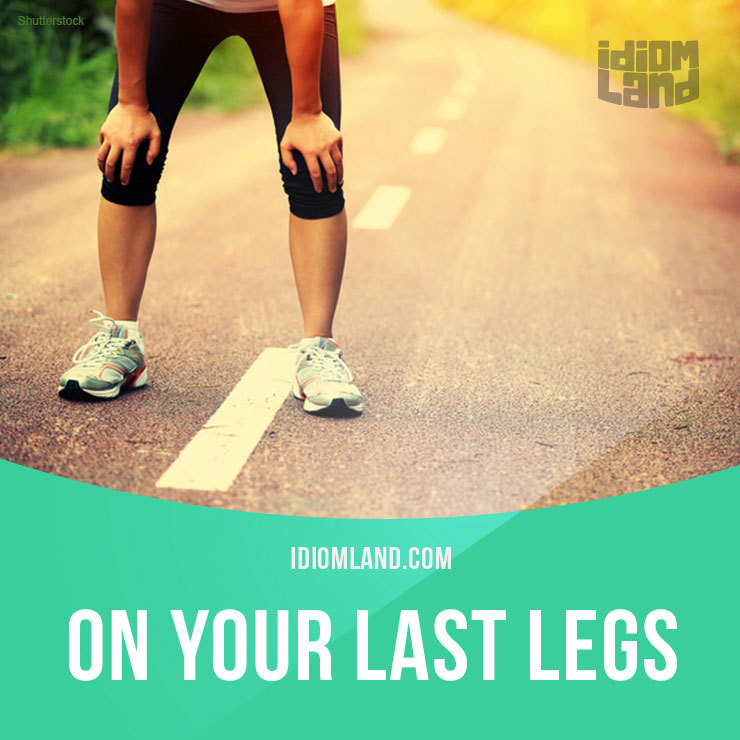 is very tired
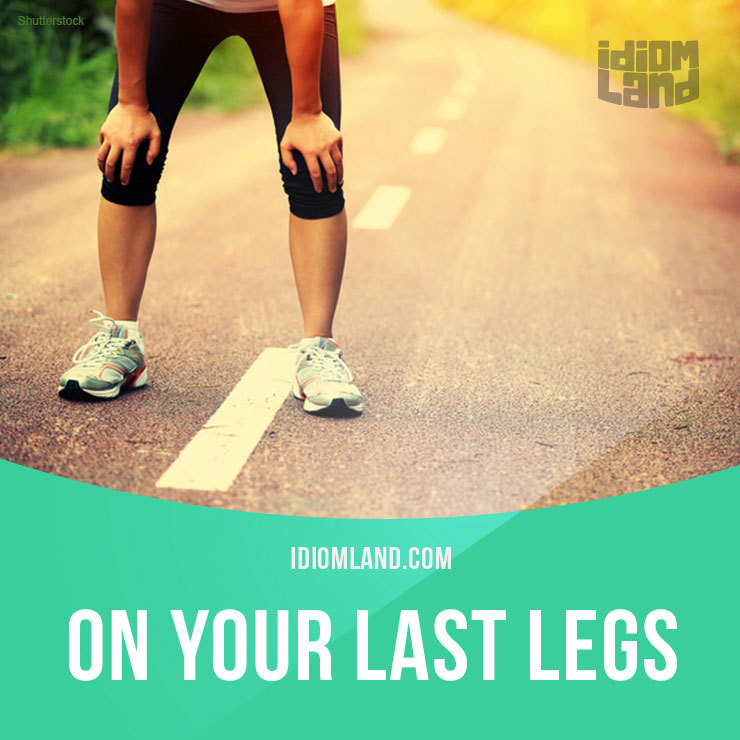 She took a trip to the South of France to recharge her batteries.
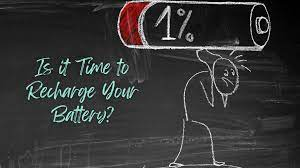 to rest and relax for a period of time so that you feel energetic again.
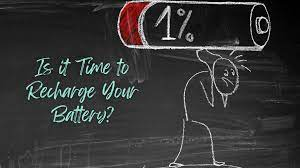